Lagrangian Photochemical Modeling of Ozone Formation and Aerosol Evolution in Biomass Burning Plumes: Toward a Sub-grid Scale Parameterization
M.J. Alvarado1 (malvarad@aer.com), R.J. Yokelson2, S.K. Akagi2, I.R. Burling2, E. Fischer3, G.R. McMeeking3, K. Travis4, J.S. Craven5, J.H. Seinfeld5, J.W. Taylor6, H. Coe6, S.P. Urbanski7, C.E. Wold7, and D.R. Weise7
1Atmospheric and Environmental Research (AER) 2University of Montana
 3Colorado State University 4Harvard University 5California Institute of Technology 6University of Manchester 7USDA Forest Service 
2013 CMAS Conference
October 30, 2013
Copyright 2013, Government sponsorship acknowledged.
1
[Speaker Notes: I’d like to thank the chairs for the opportunity to talk to you today about the work we are doing at AER to investigate the chemical transformations that take place within biomass burning smoke plumes in the first few hours after emission, and how to include these processes in atmospheric chemistry models.]
Biomass Burning Impacts Air Quality and Climate
Annual carbon emissions (as g C m-2 year-1), averaged over 1997-2009, derived using MODIS fire counts and burned area.
Large global source of trace gases and particles
Emissions highly variable between fires
About half of organic compounds in smoke are unidentified (e.g., SVOCs)
Rapid near-source chemistry creates O3, PAN, SOA, etc.
Understanding this chemistry is critical to assessing air quality and climate impacts.
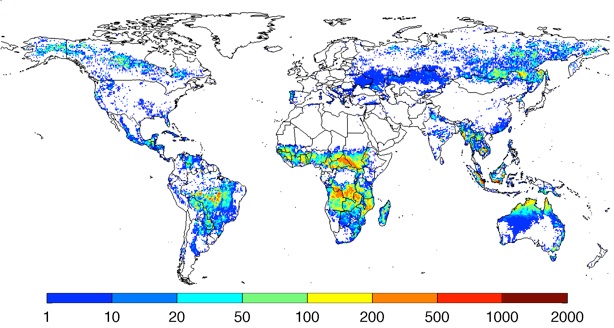 2
[Speaker Notes: Why is biomass burning important? Biomass burning is a large, global source of trace gases and particles. The map shows the global extent of biomass burning, while the table shows how much of the total atmospheric source of various pollutants is from biomass burning. However, the impacts of biomass burning on air quality and climate are not well understood. First, the emissions are highly variable between fires, and half of the organic compounds by mass in the smoke are unidentified, mostly a mixture of various semi-volatile organic compounds (SVOCs). In addition, rapid chemical changes take place within the smoke plume, creating ozone, PAN, and secondary organic aerosol. So understanding this chemistry is critical to assessing the air quality and climate impacts of biomass burning.]
Aerosol Simulation Program (ASP v2.0)
ASP (Alvarado and Prinn, 2009) models the formation of O3 and SOA in smoke plumes. 
Gas-phase chemistry
≤C4 gases follow MCM v3.2 (Saunders et al., 2003). 
Other organic gases follow RACM2 (Goliff et al., 2013). 
Inorganic aerosol thermodynamics
OA thermodynamics using the Volatility Basis Set (VBS) (Robinson et al., 2007).
Evolution of the aerosol size distribution and optical properties. 
ASP can be run as a box model, or as a subroutine within 3D models (Alvarado et al., 2009).
3
[Speaker Notes: The model I use to study the chemistry of biomass burning smoke plumes is the Aerosol Simulation Program, or ASP. For organic gases with four or fewer carbons, the chemistry is unlumped and follows the Leeds Master Chemical Mechanism, while for larger organic gases we follow RACM2. The model simulates inorganic aerosol thermodynamics and uses the Volatility Basis Set to simulate the organic aerosol thermodynamics. The model also calculates the evolution of the aerosol size distribution and the aerosol optical properties. In this talk, I’ll mainly be running ASP within a simple Lagrangian parcel model, but it can be run as a subroutine in larger, 3D models. The figures on the right show the centerline results for 3D simulations of O3 and OH within a South African savannah fire plume]
Williams fire sampling (Akagi et al., 2012)
The Williams fire (burning scrublands) was sampled from 10:50-15:20 LT on November 17, 2009. Skies were clear all day and RH was low (11-26%) with variable winds (2-5 m/s).

Measurements included U. Montana airborne FTIR (CO, O3, NOx, PAN, C2H4, etc.), compact ToF-AMS (aerosol mass conc.), SP2 (BC), nephelometer, and meteorological data.
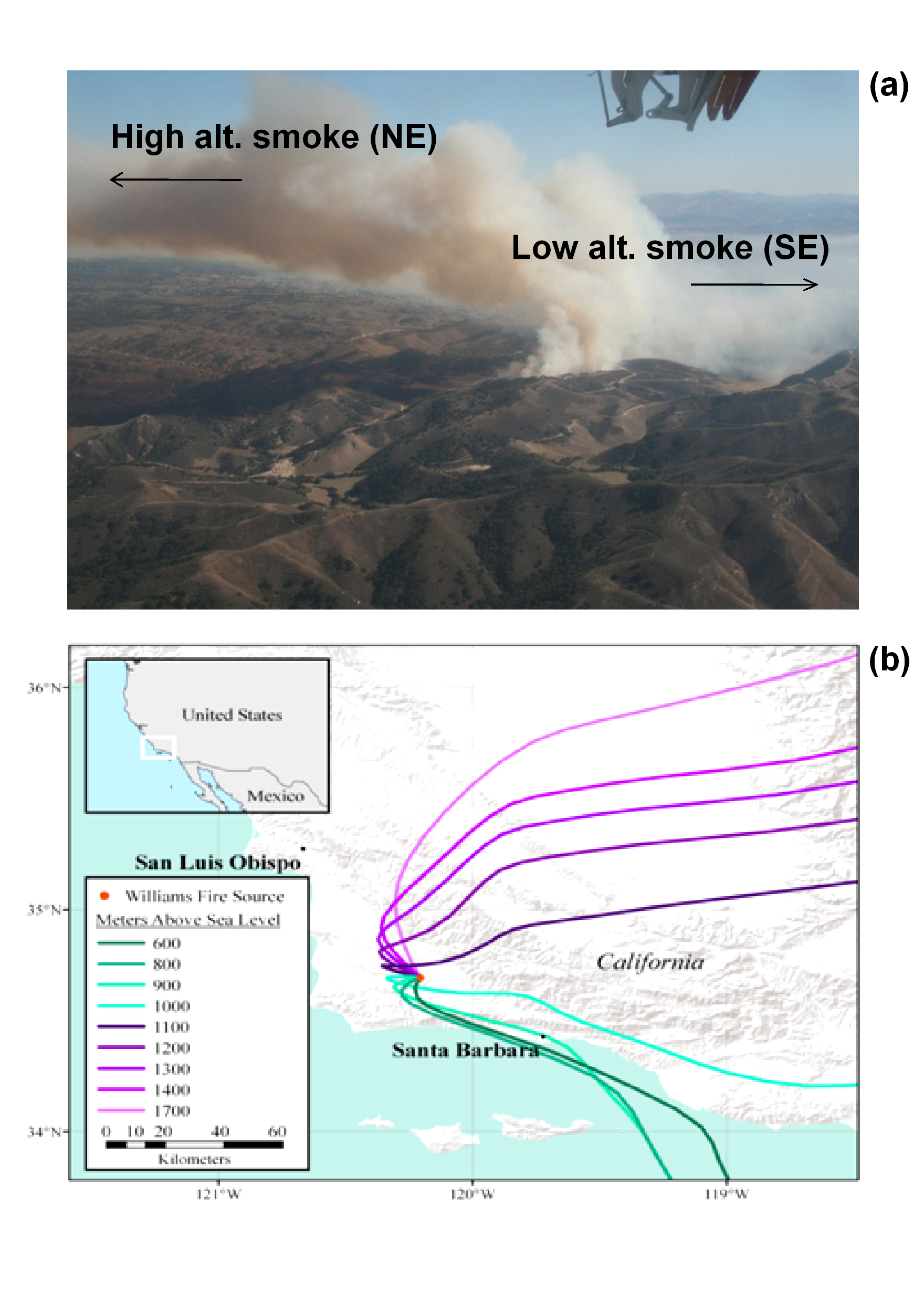 4
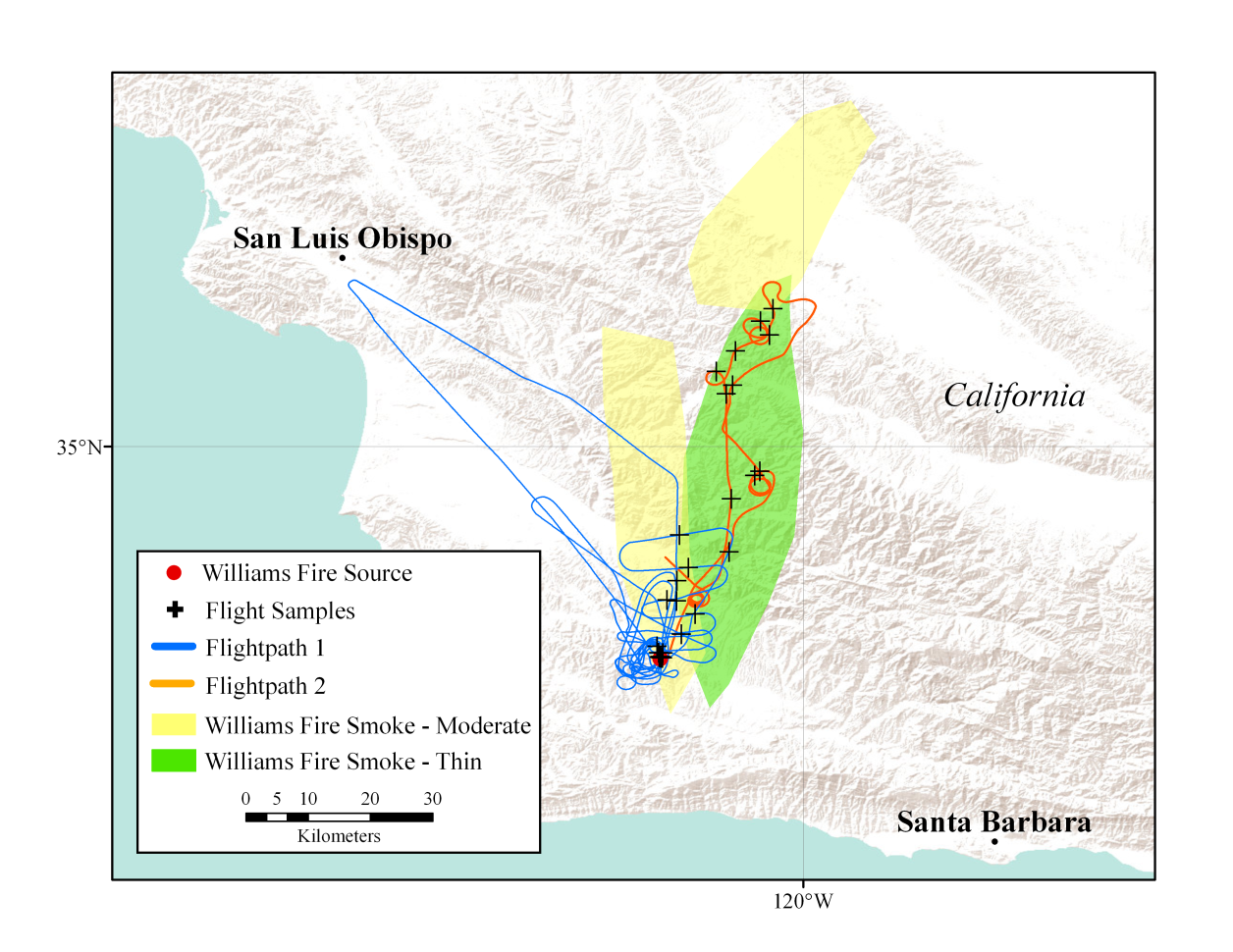 [Speaker Notes: In this talk, I’ll be using ASP to study the chemistry of the smoke plume from the Williams fire near San Luis Obispo which was sampled with the US Forest Service Twin Otter aircraft. This experiment is nice because the skies were clear all day with low RH, and the plume was reasonably isolated from other pollution sources. The top figure shows a picture of the smoke plume, showing low altitude and high altitude smoke going in different directions. The aircraft sampling followed the high-altitude plume along the flight tracks shown in the map below. Several gas-phase species were measured with the University of Montana airborne FTIR, while an AMS and SP2 provided aerosol composition data.]
Key Observations of Williams fire
ΔO3/ΔCO increased to 10% in 4.5 hr.
ΔO3 = O3 in plume – background O3
Significant PAN formation.
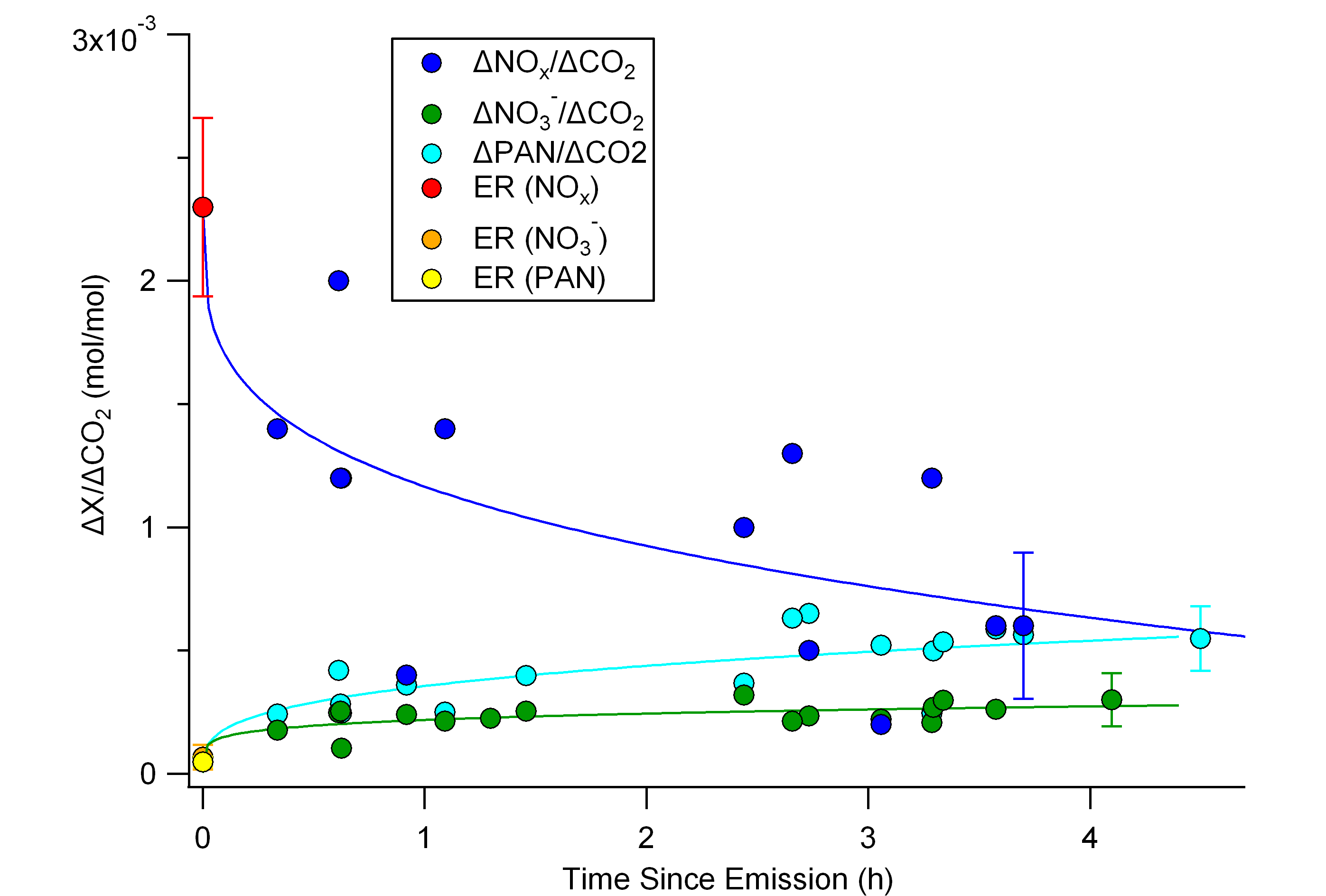 Significant formation of HCOOH and CH3COOH
 ΔOA/ΔCO2 slightly decreases in 4.5 hr                      (from 3.6±0.9x10-3 to 2.8±0.9x10-3)
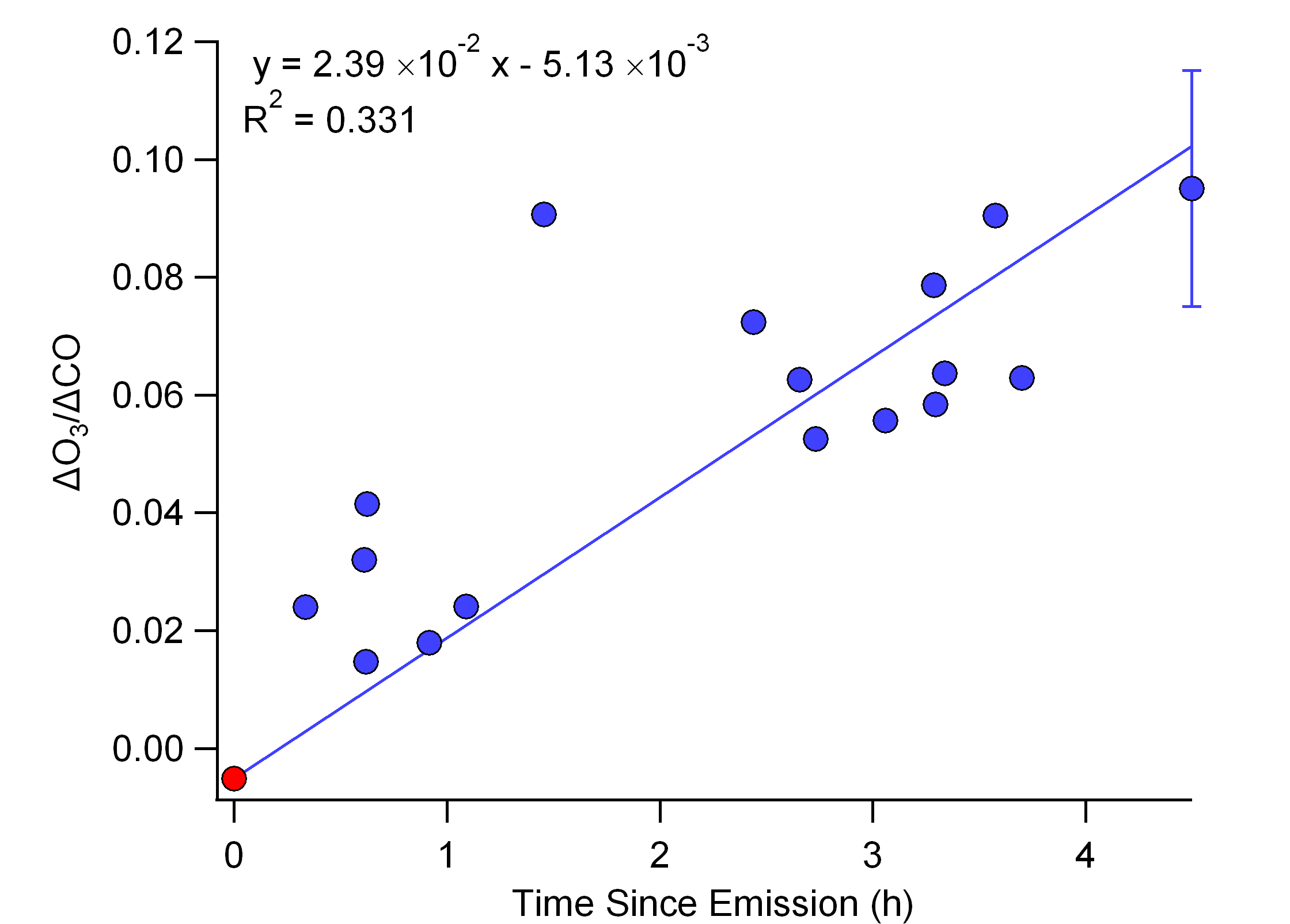 5
[Speaker Notes: Here I’m showing the key results from the Williams fire. The x axis in both plots is time after emission. We can see rapid chemical formation of both ozone and PAN within the smoke plume. Although it’s not shown here, there was also secondary formation of formic and acetic acids within the smoke plumes. However, organic aerosol (normalized to CO2) actually decreased slightly during plume aging. This is consistent with observations from other studies by Bob Yokelson’s group, which have seen little net increase in OA in smoke that has a large production of acetic acid.]
Without SVOC Chemistry, ASP performs well for O3 and PAN, as well as NOx, C2H4 and OH.
ΔPAN/ΔCO2
O3 (ppb)
Smoke Age (hr)
Smoke Age (hr)
Fast, Medium, and Slow Dilution Rates
Solid = In Plume Photo, Dashed = Above Plume Photo
6
[Speaker Notes: So how well does ASP do in simulating this plume? Here I’m showing the model results for O3 and PAN for the case where we assume the unidentified SVOCs are unreactive. Again the x axis is time after plume emission, and the horizontal error bars are due to the uncertainty in the average wind speed within the plume. The different line colors correspond to three different estimates of the plume dilution rate, while the solid lines are for the reduced photolysis rate in the plume and the dashed lines are for the enhanced photolysis at the top of the plume. We can see that the model does a good job of simulating the O3 and PAN formation within the smoke plumes, and although I’m not showing it it also performs well for NOx, ethylene, and OH.]
But OA and organic acids are underestimated.
Organic Aerosol (OA) 
Enhancement Ratios at 4-4.5 hr
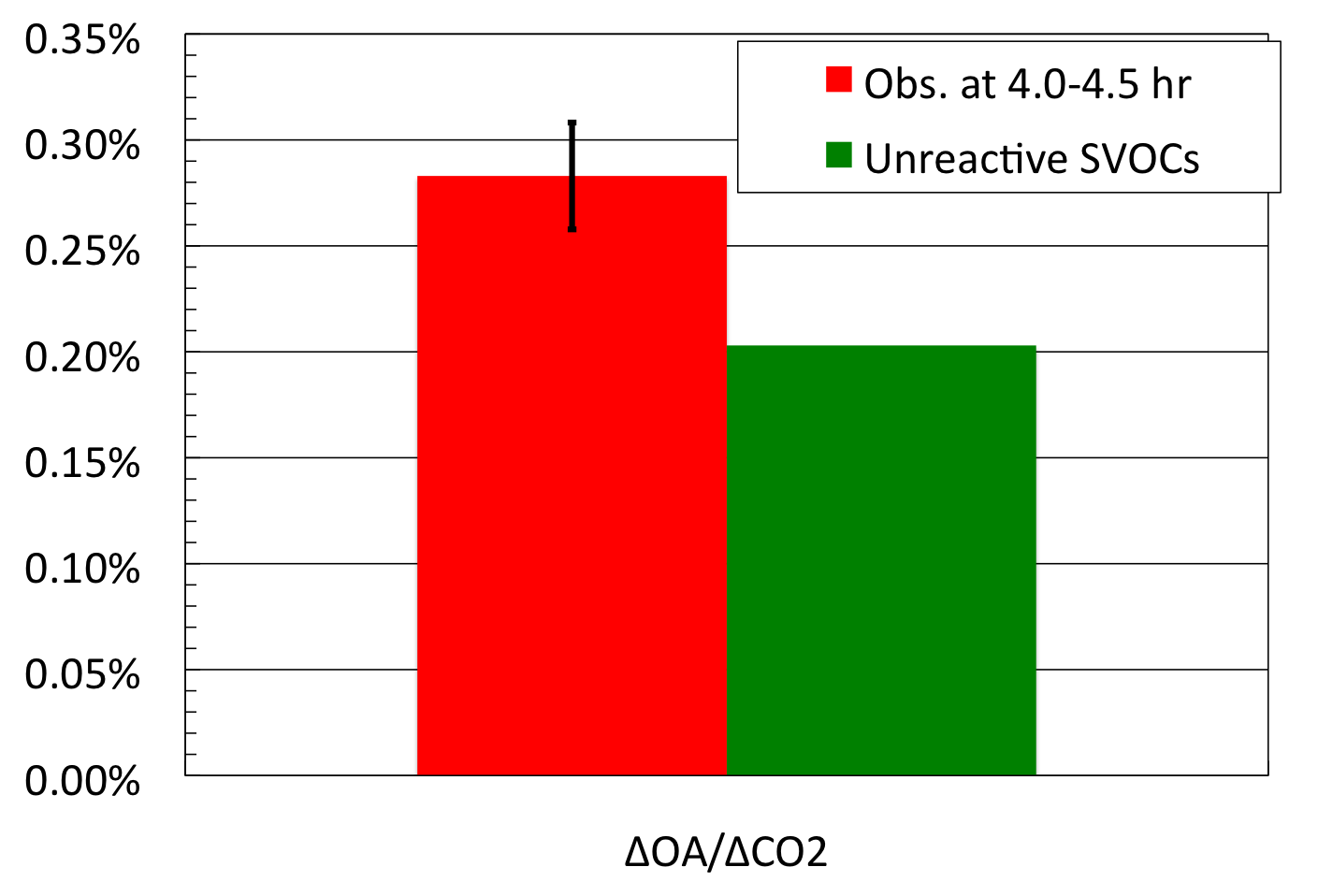 ΔCH3COOH/ΔCO
ΔOA/ΔCO2 (g/g)
Smoke Age (hr)
Can adding reasonable SVOC chemistry help?
7
[Speaker Notes: However, as you might expect, ignoring the SVOC chemistry leads to an underestimate of OA downwind, as shown on the left where red is the observations and green is the model. The model also underestimates the formation of acetic acid when SVOC chemistry is ignored. So the question is, can adding reasonable SVOC chemistry help remove these underestimates?]
Adding SVOC Chemistry
In the 1D-VBS framework, SVOCs react with OH to produce only less volatile SVOCs:

In reality, SVOCs form RO2 radicals, which can fragment into higher volatility products, form O3, and regenerate HOx:
8
[Speaker Notes: We tried two ways of adding in the chemistry of the SVOCs. The first is used in most implementations of the volatility basis set, where an SVOC reacts with OH to produce a lower volatility SVOC, and nothing else. Our second method is a little more rigorous, recognizing that in reality SVOCs react with OH to make peroxy radicals. The reaction of these peroxy radicals with NOx can make lower volatility SVOCs as above, but can also fragment to make higher volatility SVOCs, form O3 by producing NO2 and HO2, and can regenerate HOx radicals thereby continuing the chemistry.]
Need slow OH reaction rate and/or fragmentation to explain low OA downwind
Organic Aerosol (OA) 
Enhancement Ratios at 4-4.5 hr
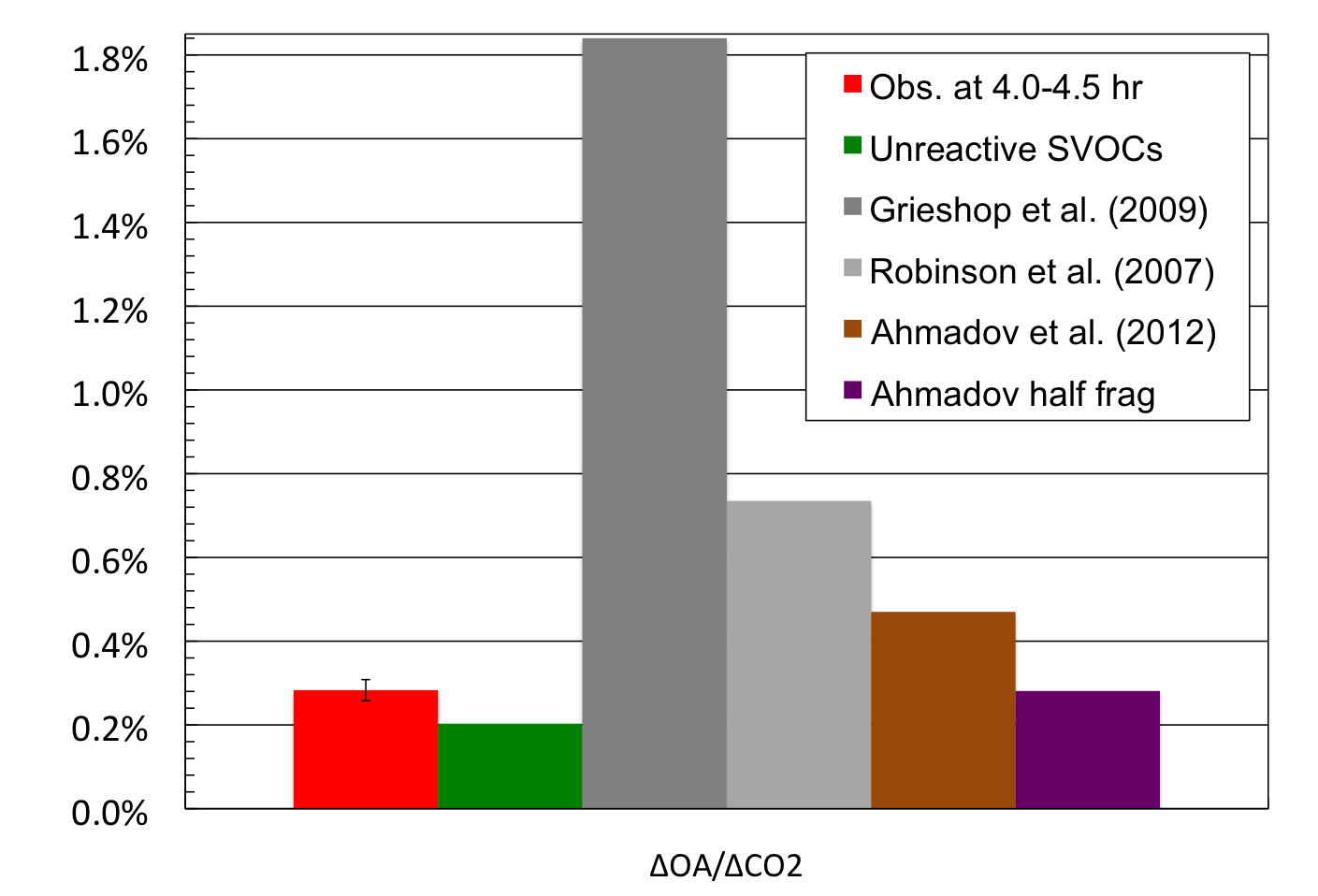 kOH = 10-11 cm3/s
HC8 in RACM2: 1.1x10-11 cm3/s
kOH = 10-11 cm3/s + 50% RO2 frag
Formation of Acetic Acid?
ΔOA/ΔCO2 (g/g)
9
[Speaker Notes: So what happens when we add SVOC chemistry? Again, the red is the observation and the green is for unreactive SVOCs. The two grey bars and the brown bar are for the simple SVOC chemistry, where organic reacts with OH to produce another organic, but with different reaction rates from the literature. The brown bar, with a reaction rate of 10-11 cm3/s, gives the closest match, and this reaction rate is similar to the reaction rate of large-chain alkanes in RACM2. However, this still overestimates OA downwind. The purple bar is like the brown bar, but assumes that 50% of the RO2 radicals fragment on reaction with NO, and is much more consistent with the observations. But if the RO2 radicals fragment, what happens to the other half? One possibility is that the fragmentation reaction slices two carbons off of the SVOC, producing acetic acid.]
Acetic acid formation consistent with formation by RO2 fragmentation
kOH = 10-11 cm3/s + 50% RO2 frag
ΔCH3COOH/ΔCO
Smoke Age (hr)
10
[Speaker Notes: And here’s I’m showing the results for acetic acid if we assume that every time an SVOC RO2 radical fragments it produces acetic acid and a higher volatility SVOC. The model is now a little high, but the observation seem consistent with formation of acetic acid by SVOC fragmentation. This might explain why plumes with high acetic acid formation have relatively low OA formation and vice versa – I the RO2 radicals fragment, you get acetic acid, and if they don’t, you get large SOA production.]
Need to include SVOC NOx and HOx chemistry for O3, NOx, and PAN
Enhancement Ratios at 4-4.5 hr
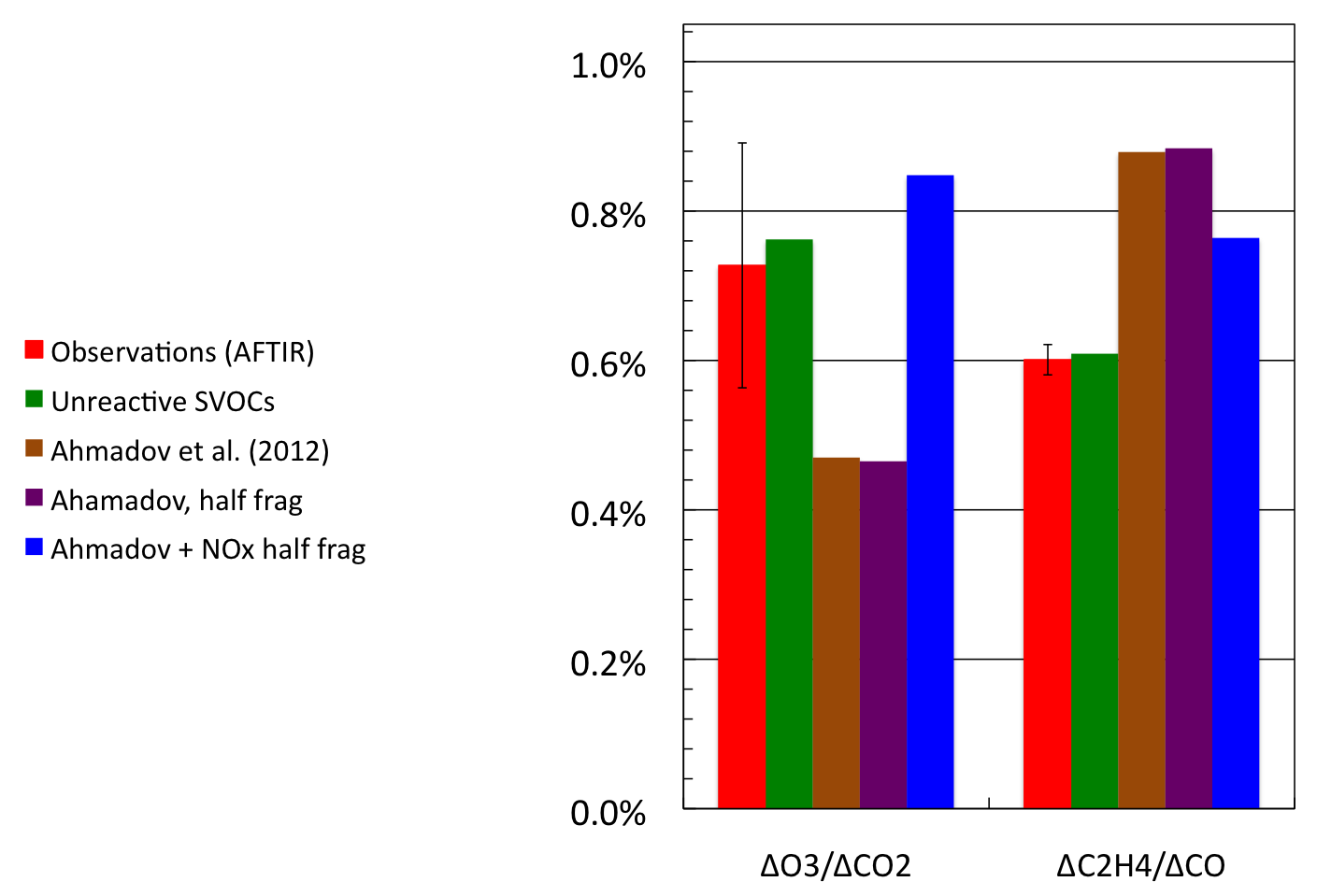 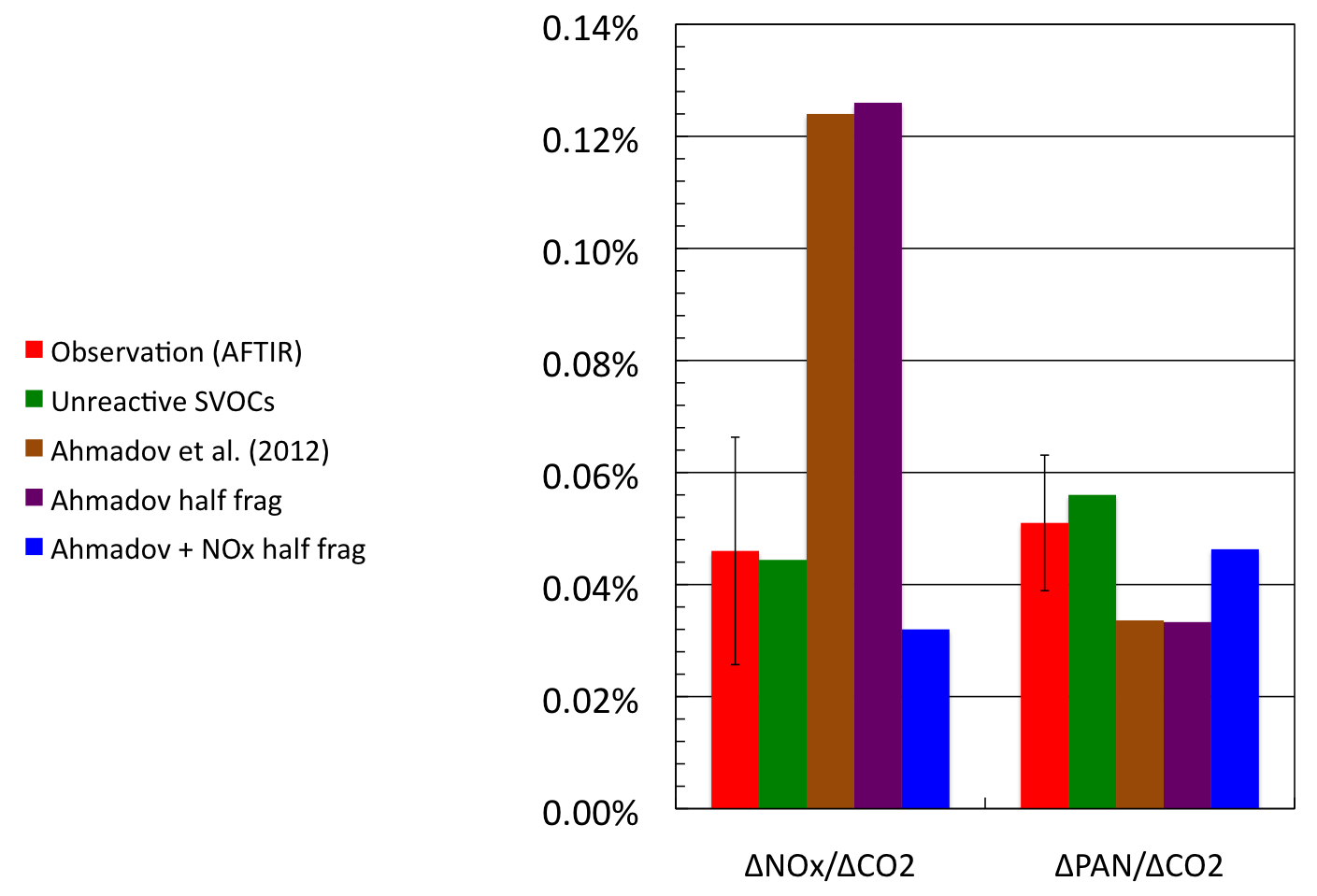 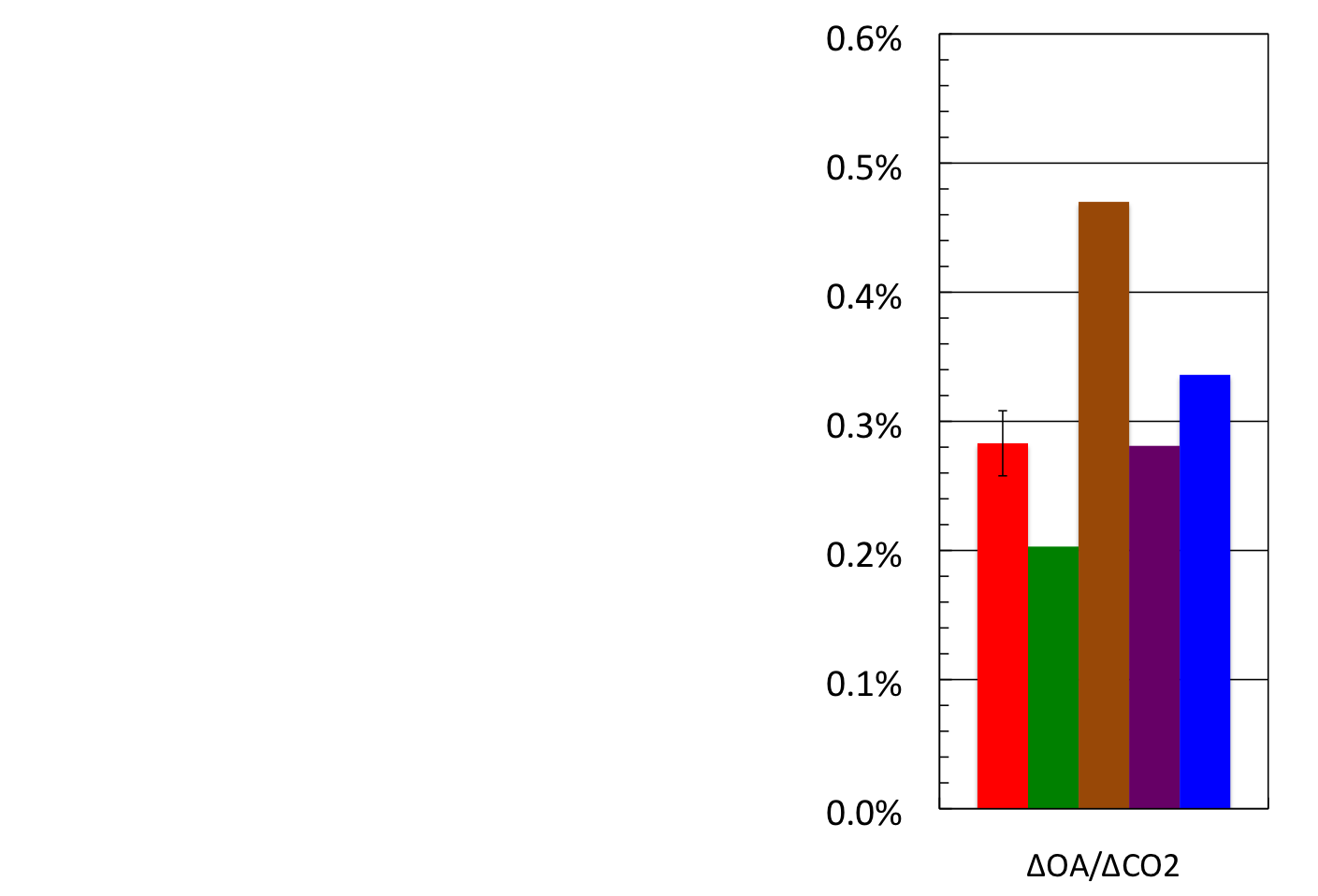 ΔOA/ΔCO2 (g/g)
ΔO3/ΔCO2
ΔNOx/ΔCO2
ΔPAN/ΔCO2
ΔC2H4/ΔCO
kOH = 10-11 cm3/s, 50% of RO2 fragment, AND
1.25 O3 per rxn (vs. 1.44 for HC8) and 60% HOx recycled (vs. 58%)
11
[Speaker Notes: So the purple bar case looks pretty good for organic aerosol and acetic acid. But what’s happened with our ozone and PAN match? Well, as you can see in these bar plots, the match with O3 and PAN has been destroyed by adding SVOC chemistry. This is because in the brown and purple cases, the SVOCs are a sink for OH but do not produce O3 or regenerate HOx, which reduces the secondary production of ozone and PAN. However, this give us an opportunity to see how much O3 and HOx the SVOC chemistry has to produce to match the gas-phase observations. The blue bar shows the case where the SVOCs produce 1.25 ozones per reaction with OH and recycle 60% of the OH as HO2. In this case, we do a reasonable job of matching organic aerosol, ozone, NOx, and PAN, but OH is still underestimated, as we can see by the overestimate of ethylene. These assumed chemical parameters for the SVOCs are not unreasonable – in fact, they are pretty close to the chemistry of long-chain alkanes in RACM2.]
Using ASP to Build a Sub-grid Scale Parameterization for GEOS-Chem
Follow approach used by Vinken et al. (2011) for ship plumes
We use ASP to build look-up tables of     ΔO3/ΔCO, ΔNOx/ΔCO, ΔPAN/ΔCO, etc. versus smoke age
Look-up table will include dependence on biome, temperature, solar zenith angle (SZA), and other fire and meteorological parameters
12
[Speaker Notes: So studies like the Williams fire study I’ve been presenting can give us confidence in the ability of the ASP model to be used to develop a sub-grid scale parameterization of the chemistry of biomass burning plumes for larger chemical models. We’re currently building such a parameterization for GEOS-Chem, following the approach Vinken et al. used for ship plumes. We’ll use the ASP model to develop lookup tables of the enhancement ratios of ozone, NOx, PAN, and other nitrogen containing species versus smoke age. The lookup table will include the dependence of these enhancement ratios on the biome, temperature, solar zenith angle, and other fire and environmental parameters.]
Variation with biome
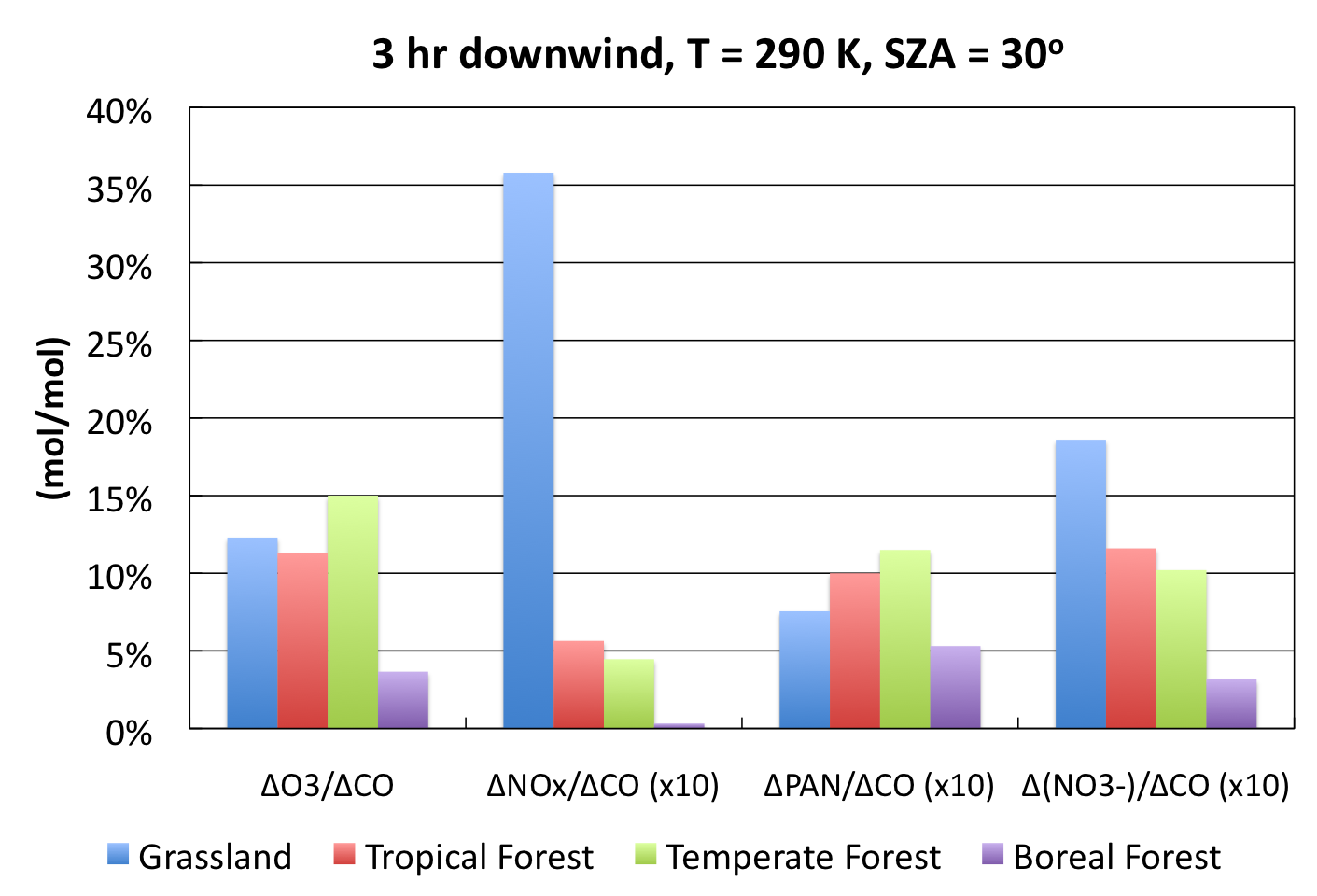 13
[Speaker Notes: Here are some preliminary results showing the dependence of these enhancement ratios on biome, all for the same smoke age, temperature, and solar zenith angle. Grasslands have largest initial NOx/CO ratio, and even after 3 hours a large amount of NOx remains, suggesting further O3 formation after 3 hrs. Tropical and temperate forests are similar to each other, and produce roughly equal amounts of PAN and inorganic nitrate.  But Boreal forests, with their low NOx, have very little O3 formation and convert twice as much NOx to PAN as to inorganic nitrate.]
Conclusions
SVOC chemistry can have a large impact on O3, PAN, and OA in the smoke plume.
Reasonable SVOC chemistry can simulate O3, PAN, and OA observations from the Williams Fire.
kOH ~10-11 cm3/s with ~50% of RO2 radicals fragmenting to produce higher volatility SVOC + CH3COOH
1.25 O3 for each SVOC + OH reaction (vs 1.44 for alkanes)
60% of OH regenerated as HO2 (vs ~58% for alkanes)
Provides a model-based constraint on the chemistry of the SVOCs
Preliminary work using ASP to develop a sub-grid parameterization for GEOS-Chem is promising.
14
Future Work
Using ASP to simulate smog chamber studies
Studies of additional plumes from Yucatan, Brazil, Western US, etc.
Is SVOC chemistry similar between plumes?
Integration of ASP into HYSPLIT Lagrangian dispersion model driven with WRF meteorology.
15
Acknowledgements
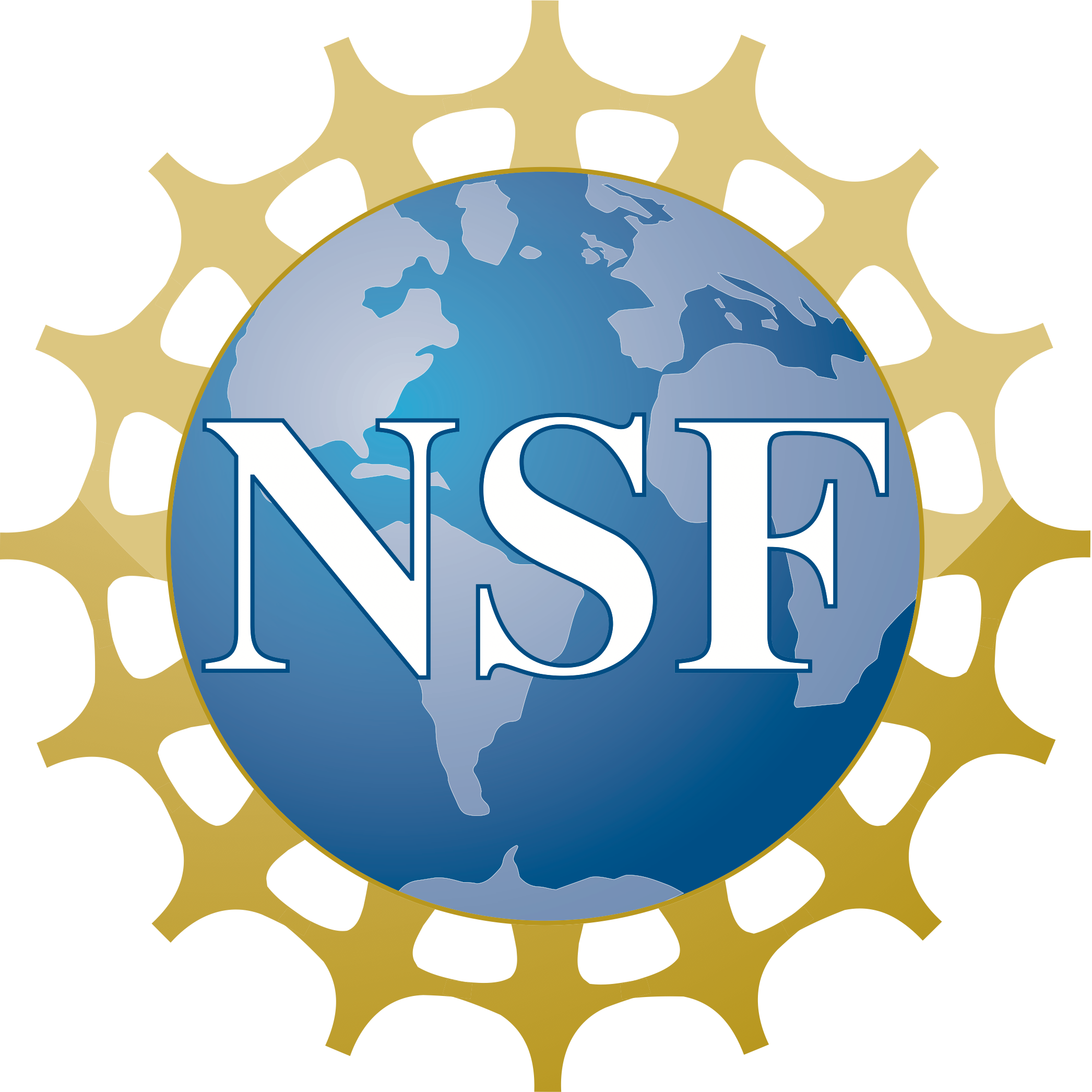 This modeling work funded by NSF grant AGS-1144165.
Sampling of the Williams fire was funded by NSF grants ATM-0513055 and ATM-0936321, and by SERDP projects SI-1648 and SI-1649.
Improvements to ASP aerosol optical properties funded by NASA ACMAP grant NNX11AN72G.
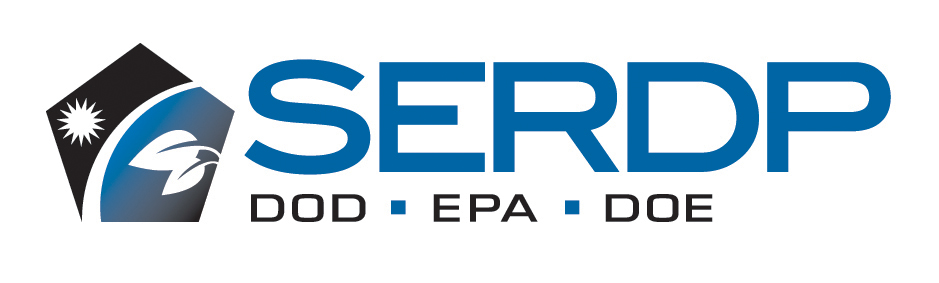 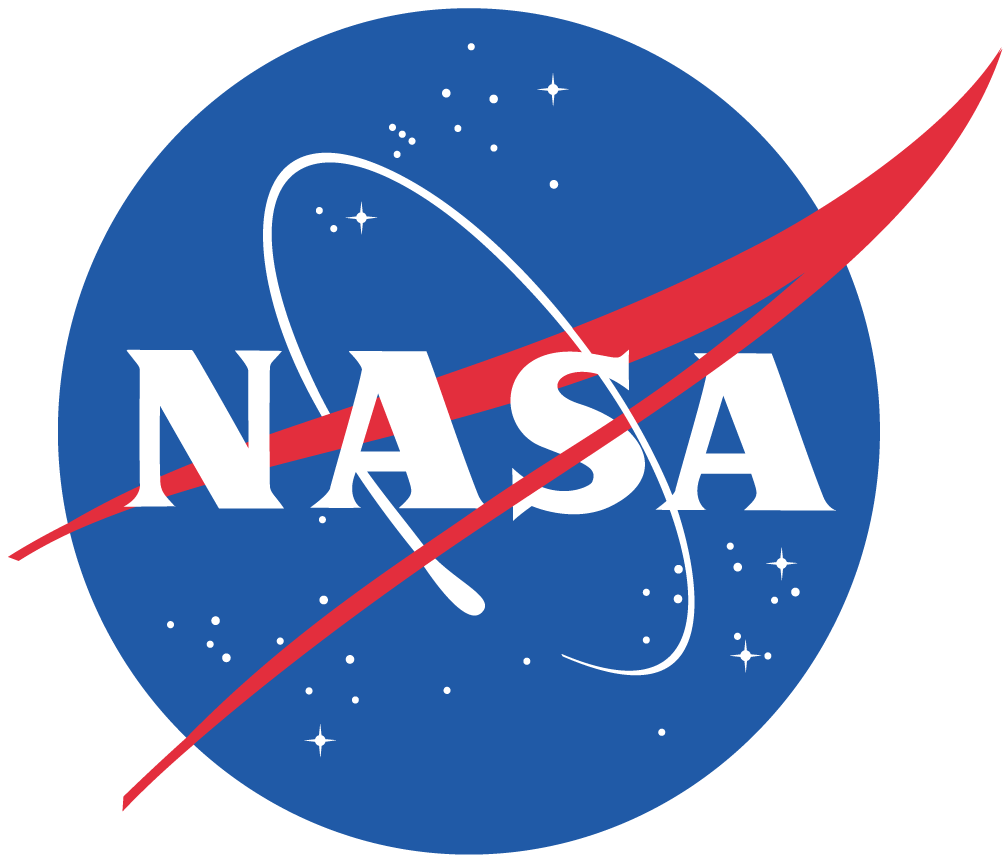 16
Backup Slides
17
Aerosol Simulation Program (ASP v2.0)
ASP (Alvarado and Prinn, 2009) simulates the formation of ozone and secondary OA within smoke plumes. ASP calculates:
Gas-phase, heterogeneous, and aerosol-phase chemistry,
Secondary inorganic and organic aerosol, 
Evolution of the (sectional) aerosol size distribution, and 
Aerosol optical properties. 
ASP can be run as a box model, as a subroutine within 3D models (e.g., Alvarado et al., 2009).
18
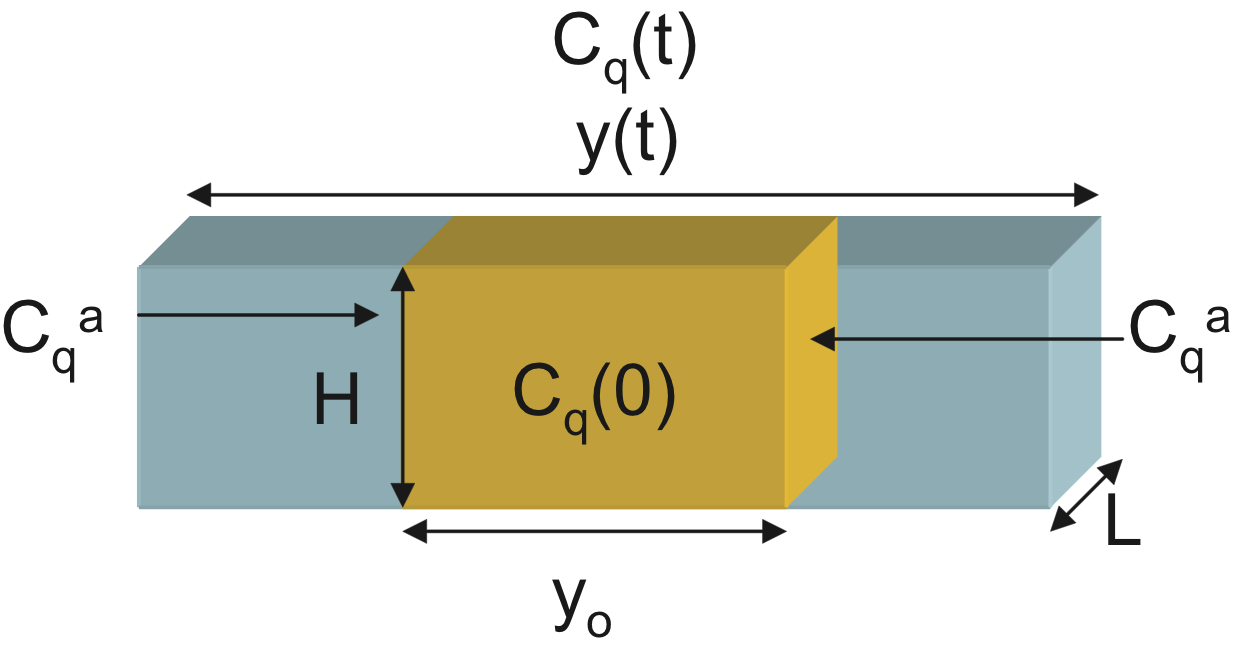 Plume modeled as a Lagrangian parcel of fixed height and down-trajectory length but variable width y(t) 
(Mason et al., 2001).
ASP v2.0 Setup for the Williams Fire
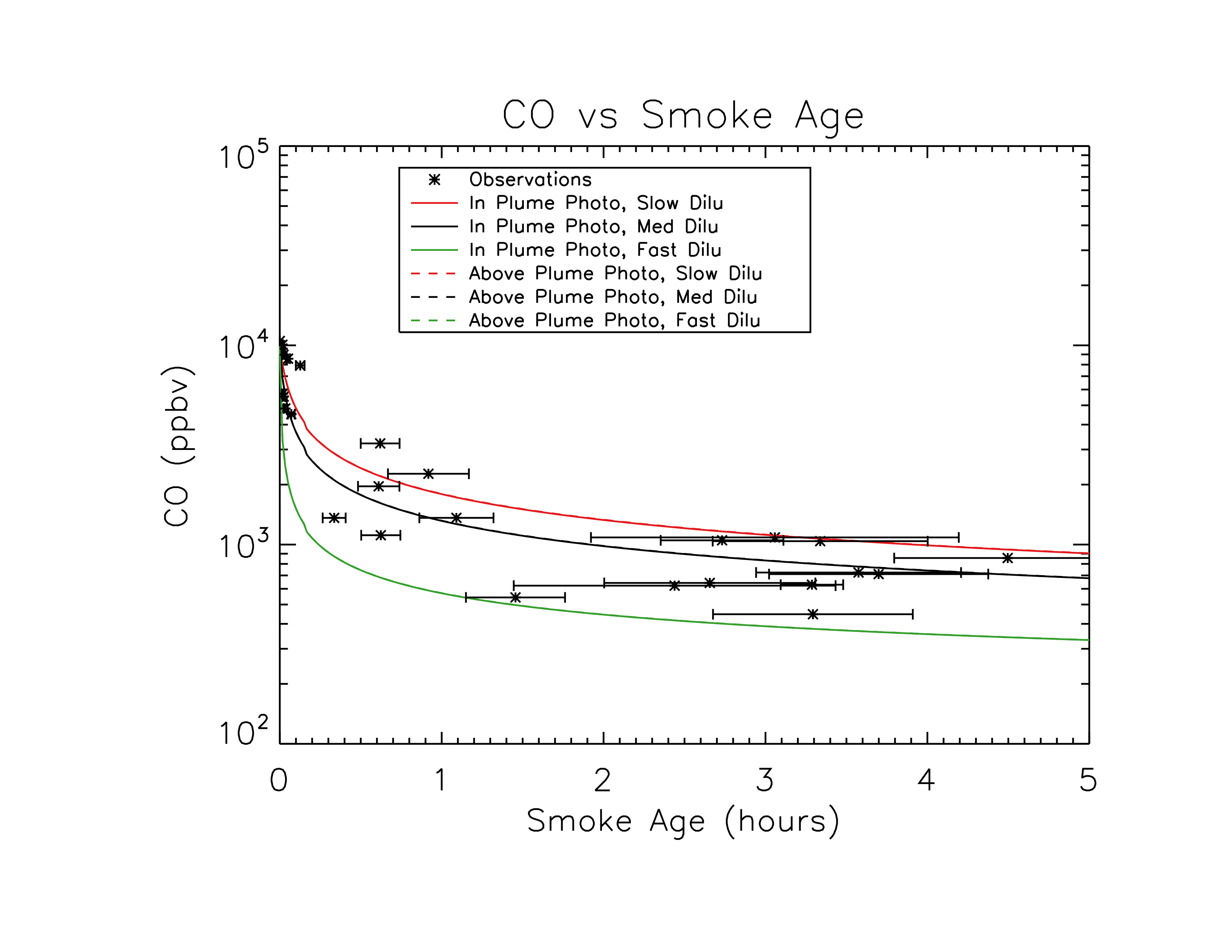 Initial and background concentrations from observations, literature, or GEOS-Chem. 
Observed CO used to determine best fit and upper/lower limits for model dilution rate.
Photolysis rates calculated offline with TUV v5.0 (Madronich and Flocke, 1998) with smoke diluting with time. 
POA volatility distribution based on  Grieshop et al., 2009.
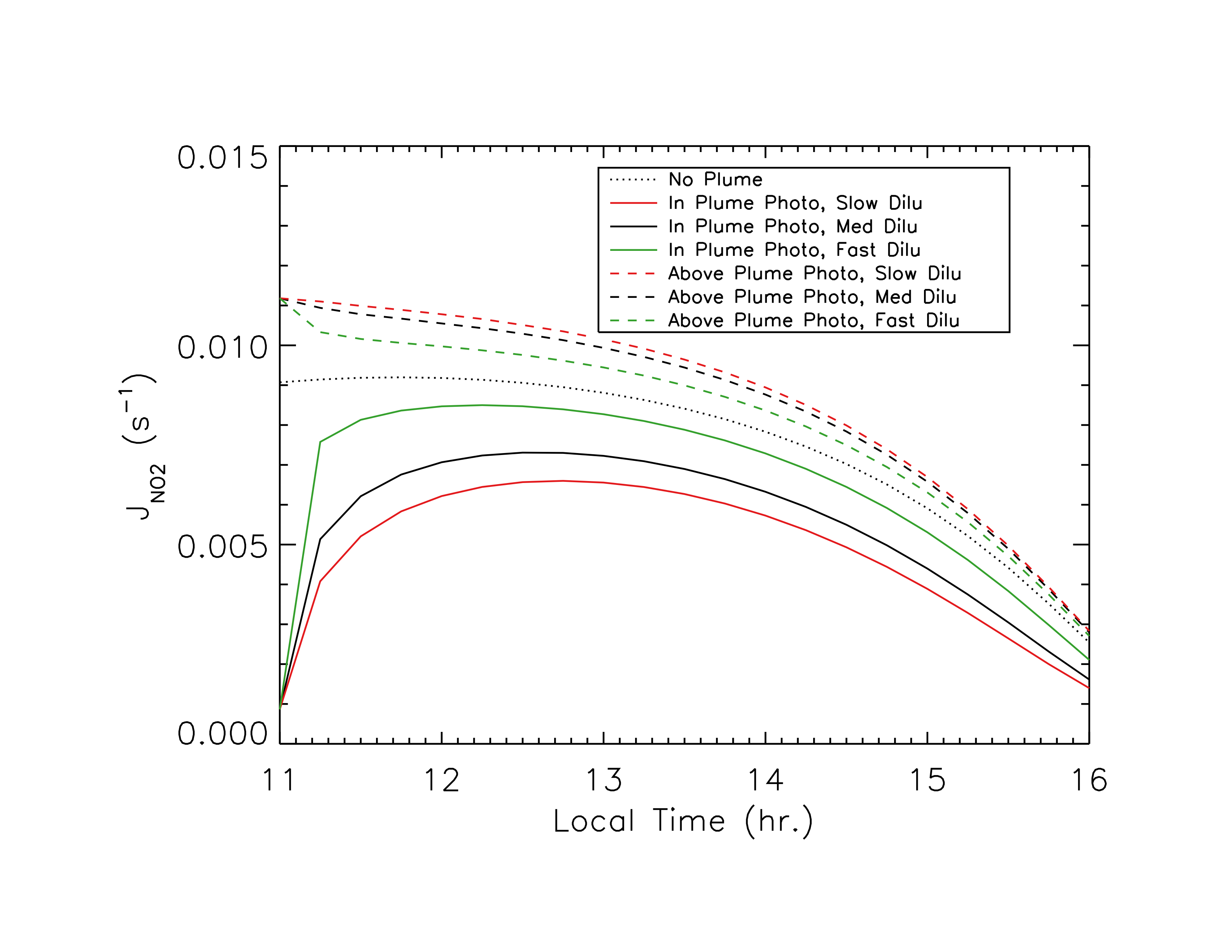 19
Key Observations of Williams Fire
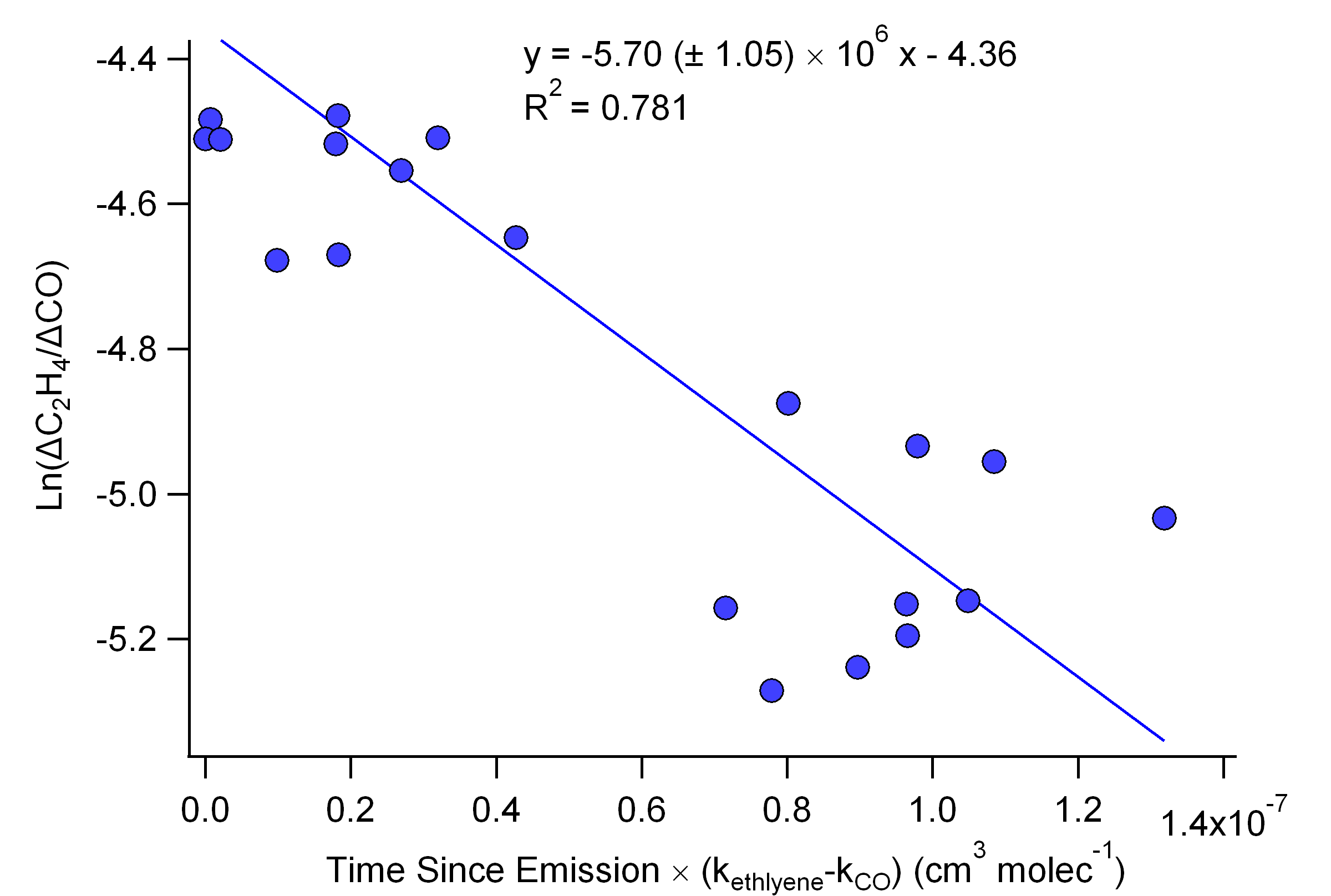 ΔO3/ΔCO increased to 10% in 4.5 hr.
OH conc. of 5-6 × 106 cm-3.
No increase in OA
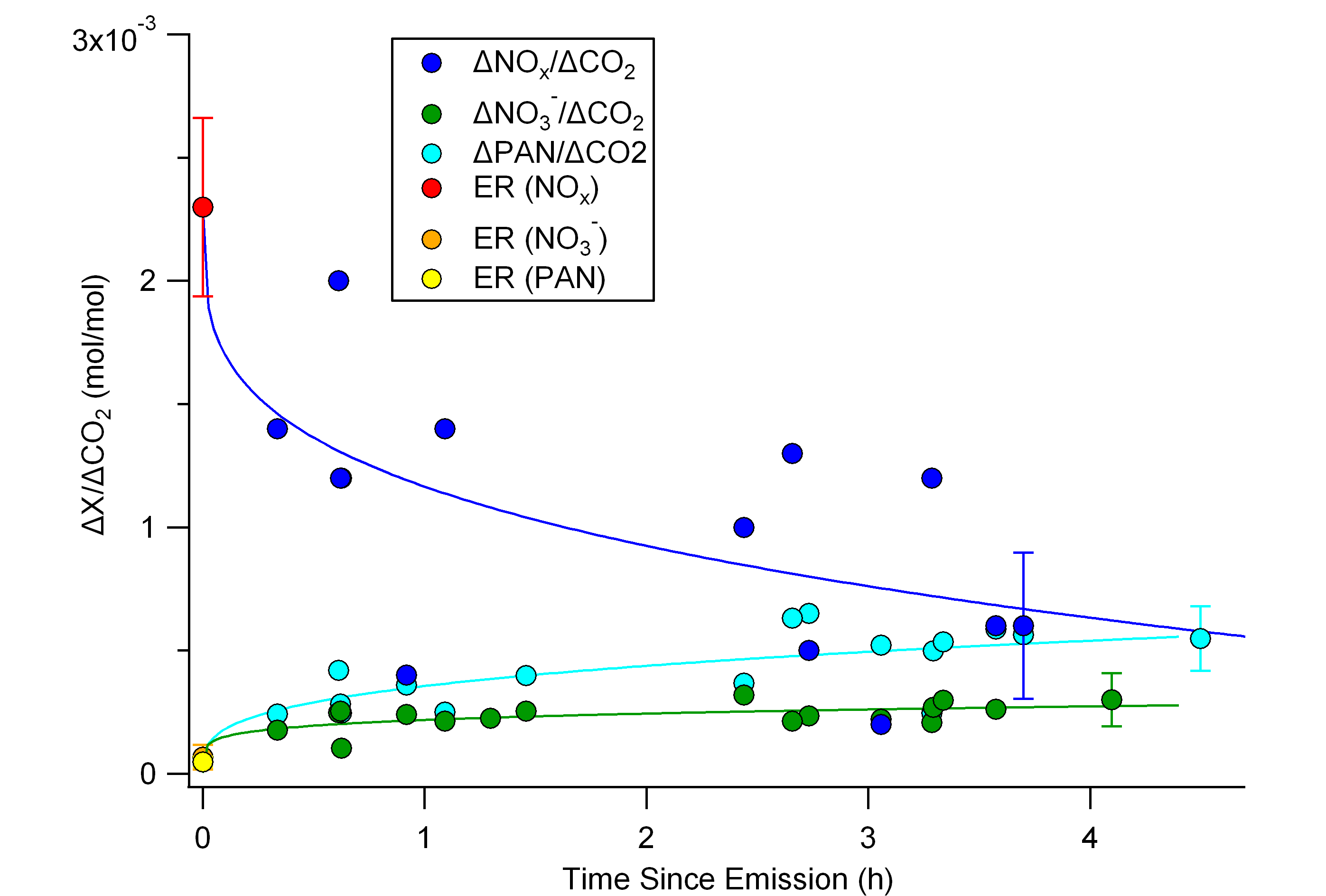 Significant PAN formation.
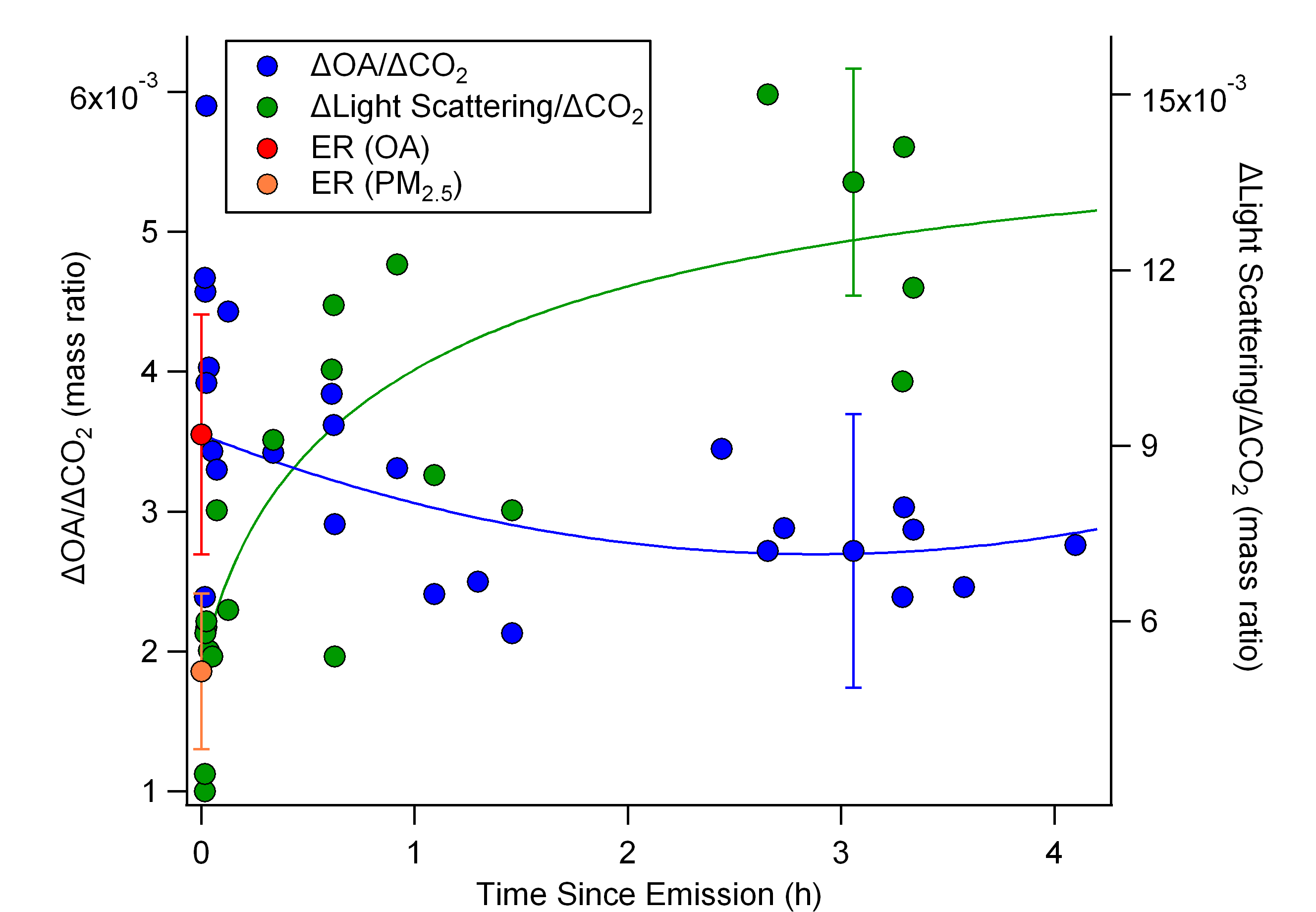 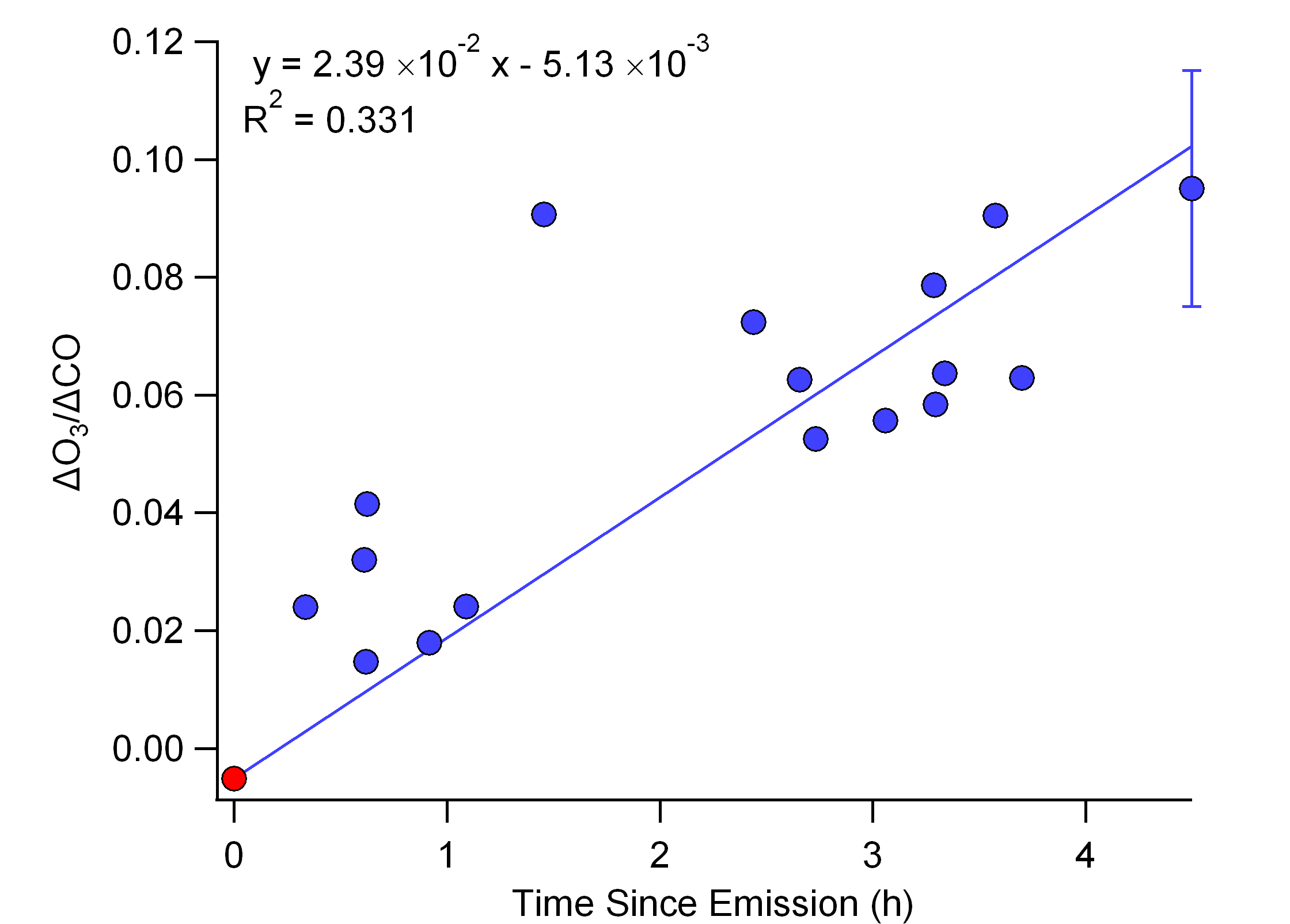 20
Without SVOC Chemistry, ASP performs well for O3, NOx, PAN, C2H4 and OH.
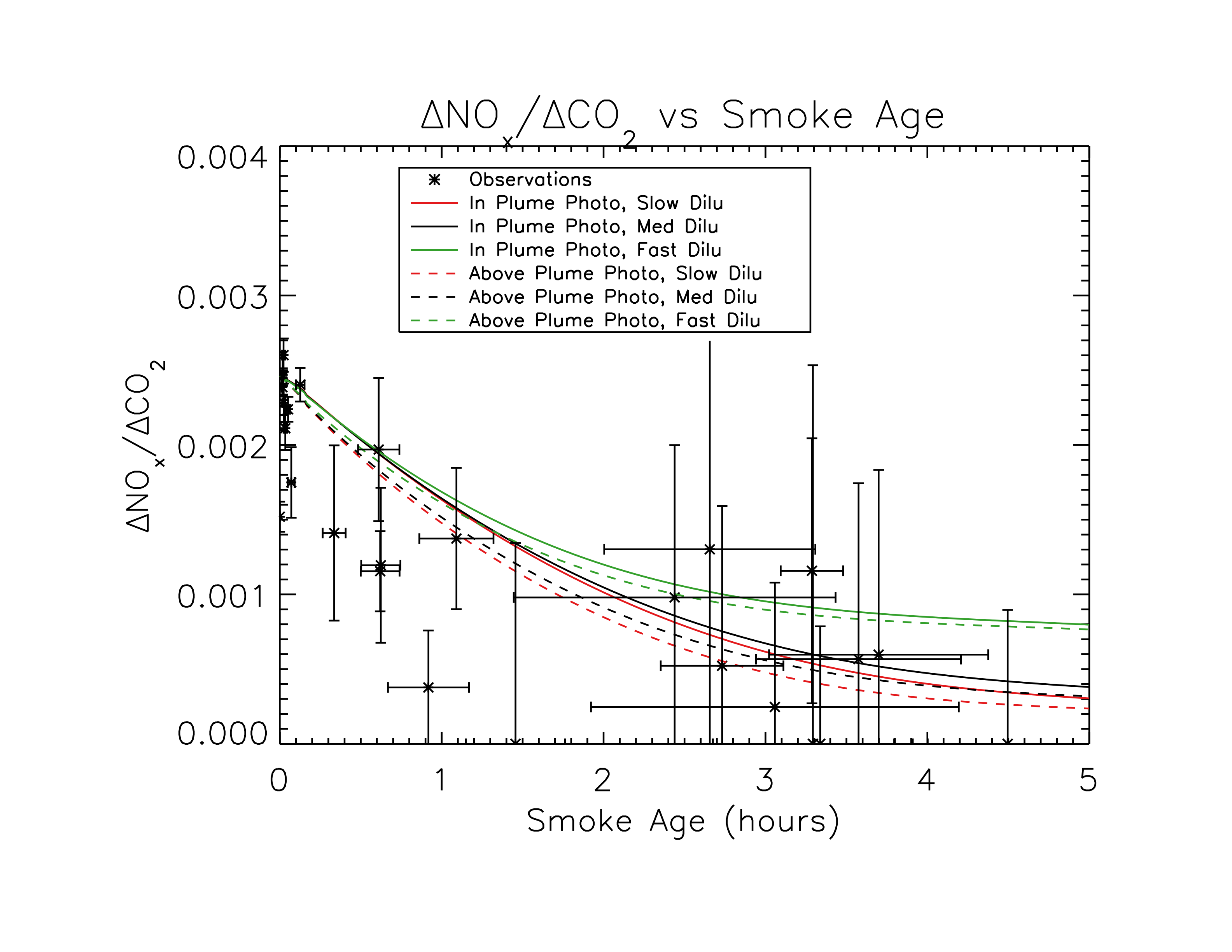 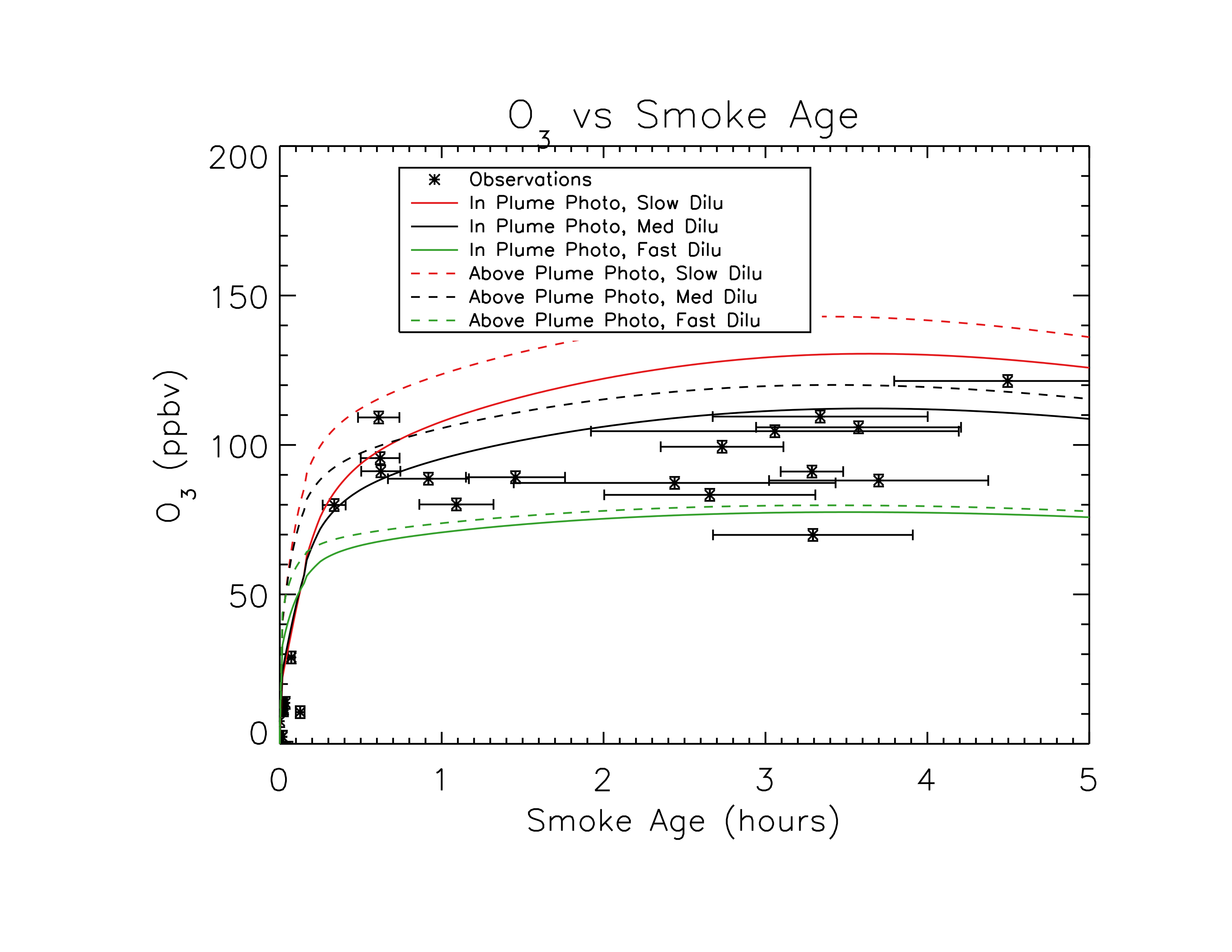 ΔNOx/ΔCO2
O3 (ppb)
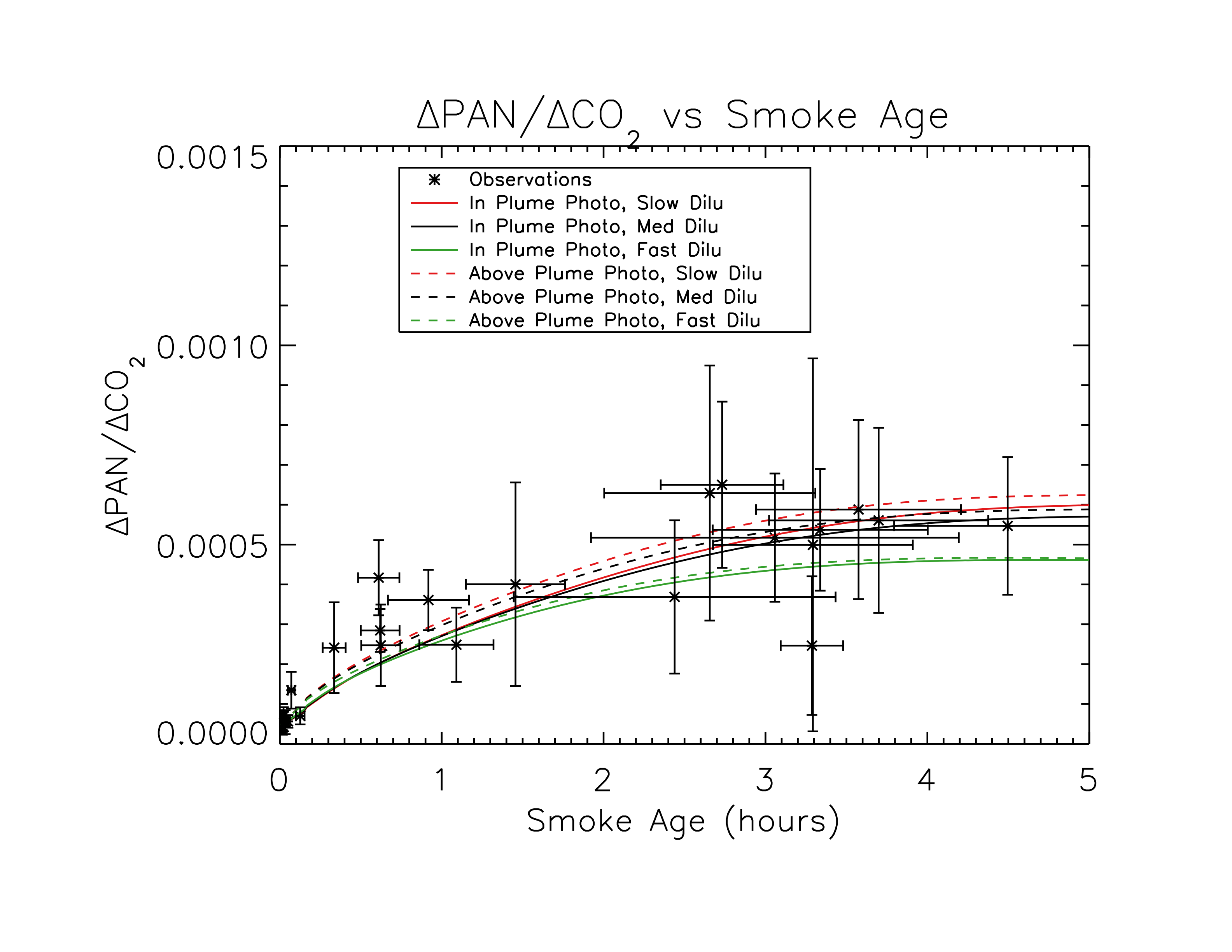 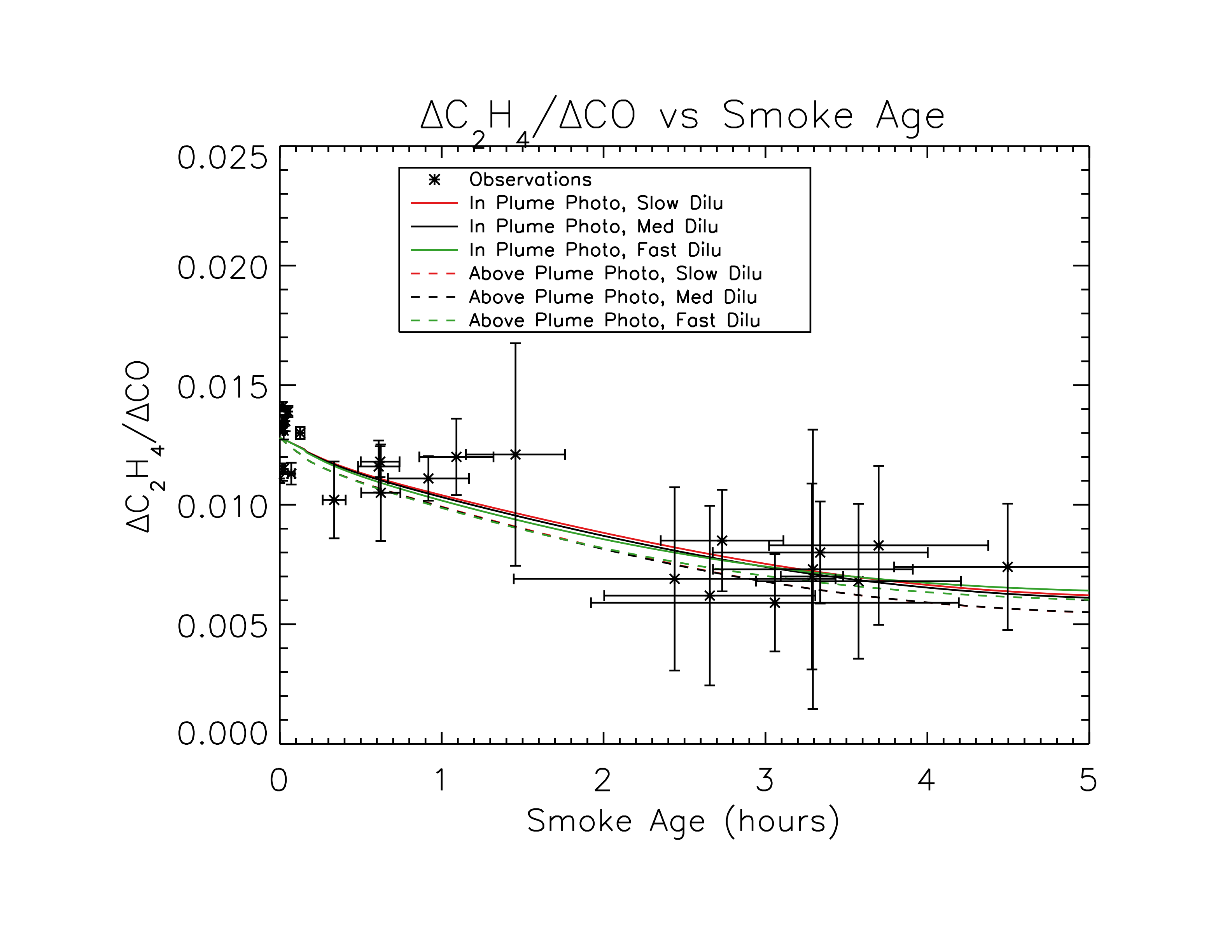 ΔC2H4/ΔCO
ΔPAN/ΔCO2
21
Variation with Solar Zenith Angle
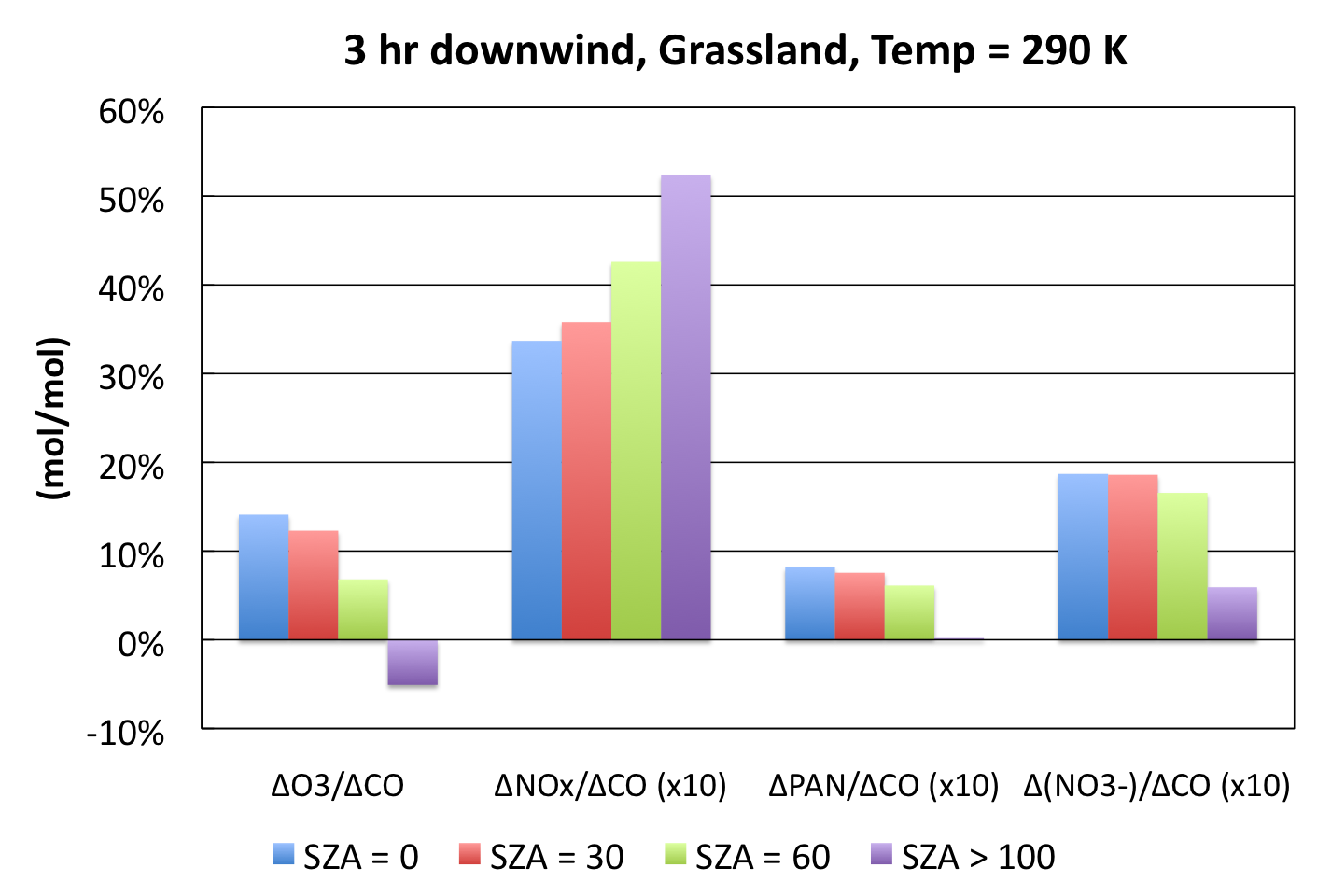 22
[Speaker Notes: Changes with SZA are large, as expected at higher SZA chemistry is slower.]
Variation with Temperature
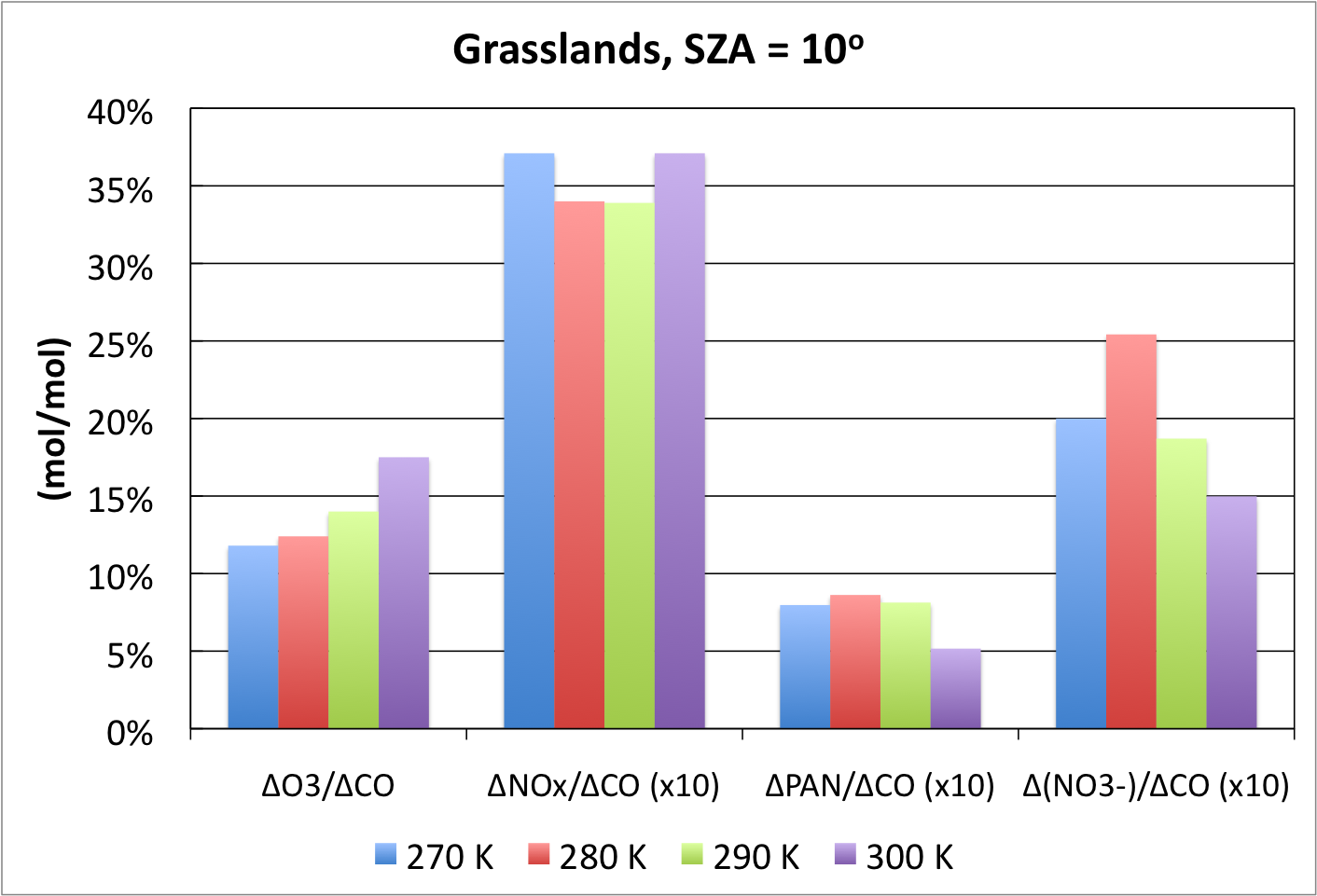 23
[Speaker Notes: Temperature effects are relatively small, O3 is a constant increase, PAN and NO3- max out at moderate temps.]